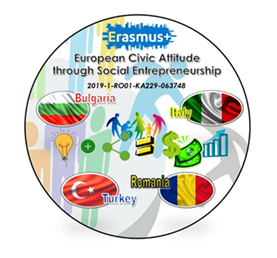 European civic attitude through social entrepreneurship
2019-1-RO01-KA229-063748
Metodi moderni per l’insegnamento del Business Planquattro approcci per stimolare un’attitudine imprenditoriale sociale
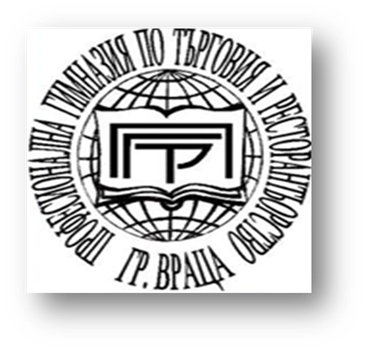 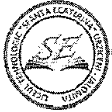 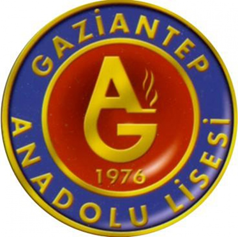 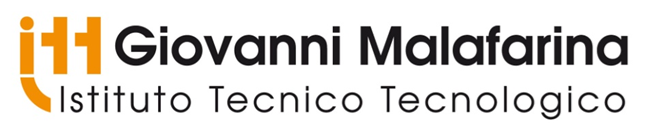 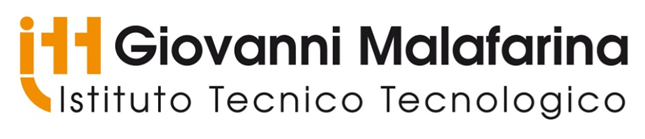 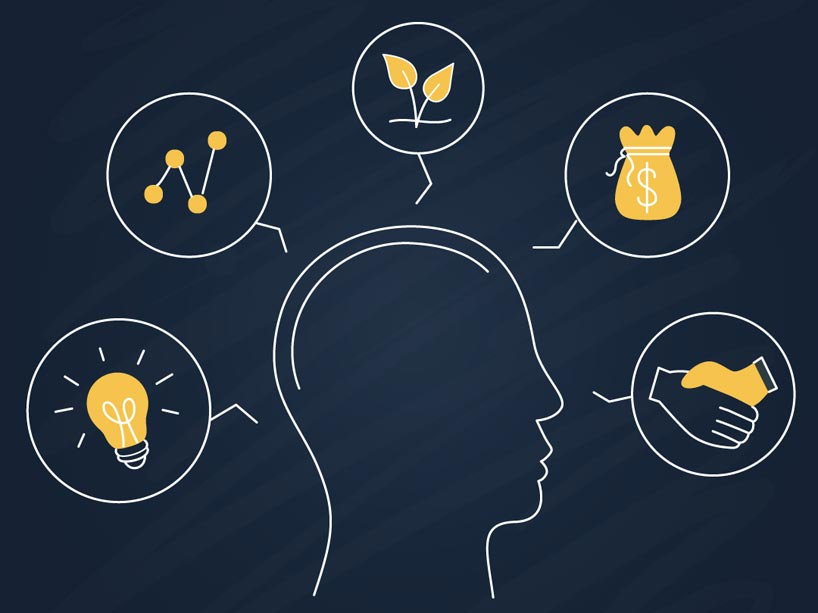 Sviluppare ed incrementare la capacità imprenditoriale
by Italian Team
L’imprenditore
«Se vuoi avviare una start-up di successo, l’unico modo è offrire ai clienti una proposta il cui valore sia immensamente migliore di
quella che hanno attualmente»

Jeff Bezos, fondatore di Amazon.com
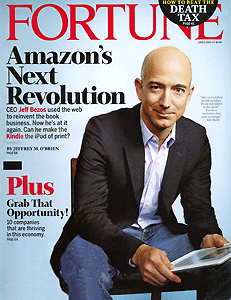 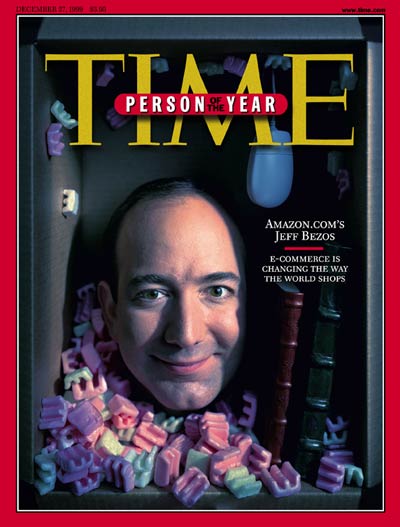 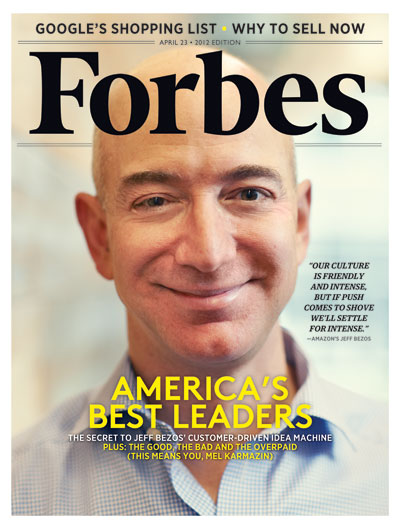 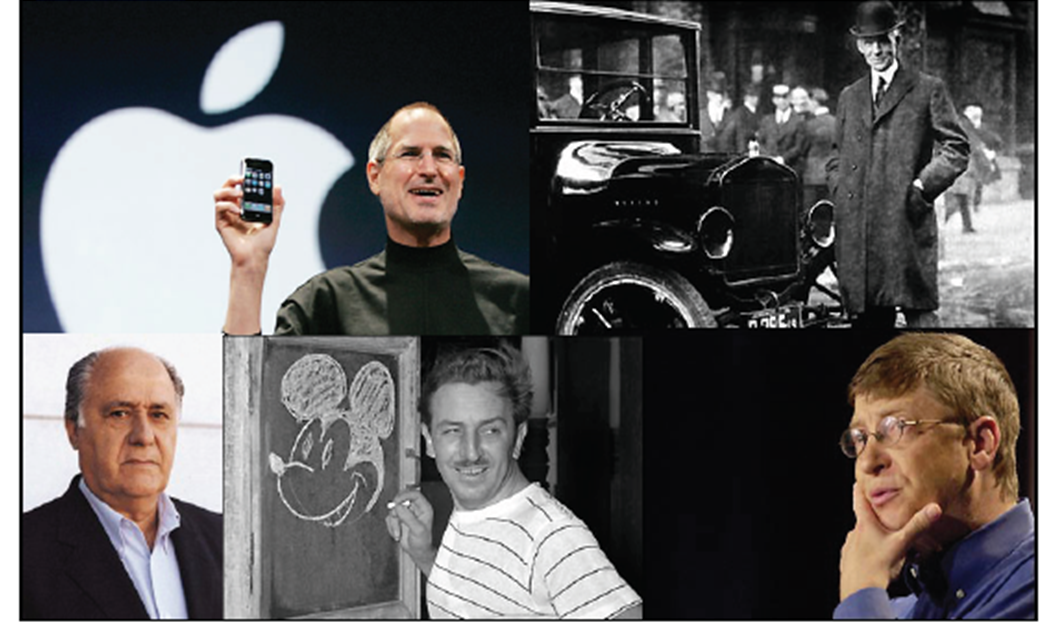 La questione
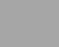 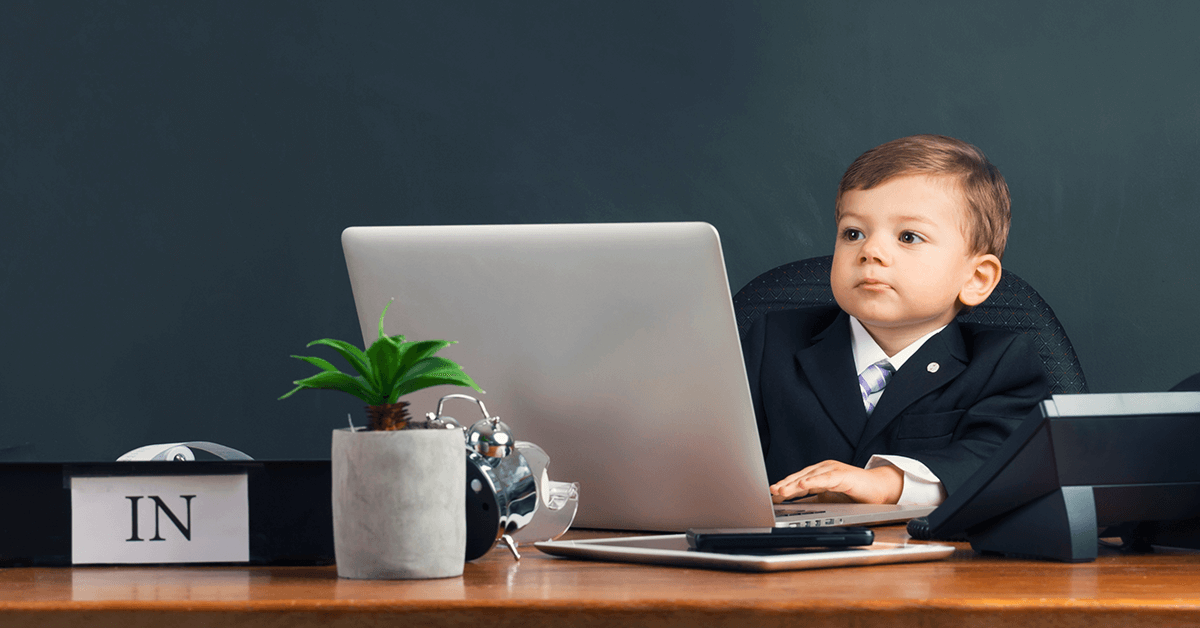 Si nasce o si diventa imprenditori?
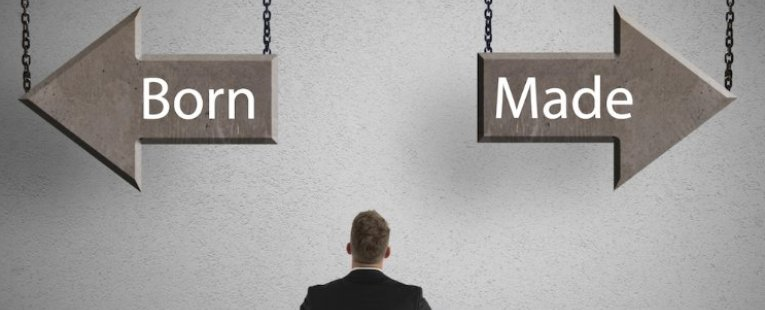 Accesso didattico all’imprenditorialità
Chi è l’imprenditore?
Laddove altri vedono un problema , un imprenditore sociale vede una opportunità
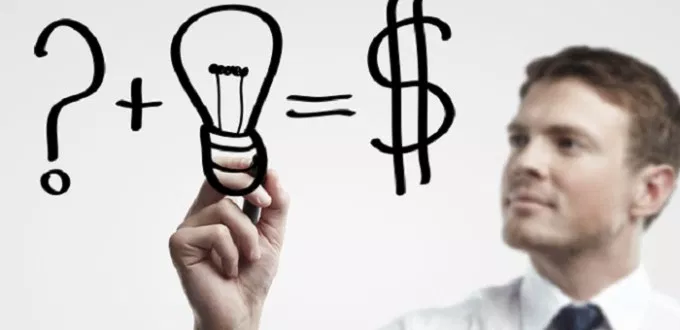 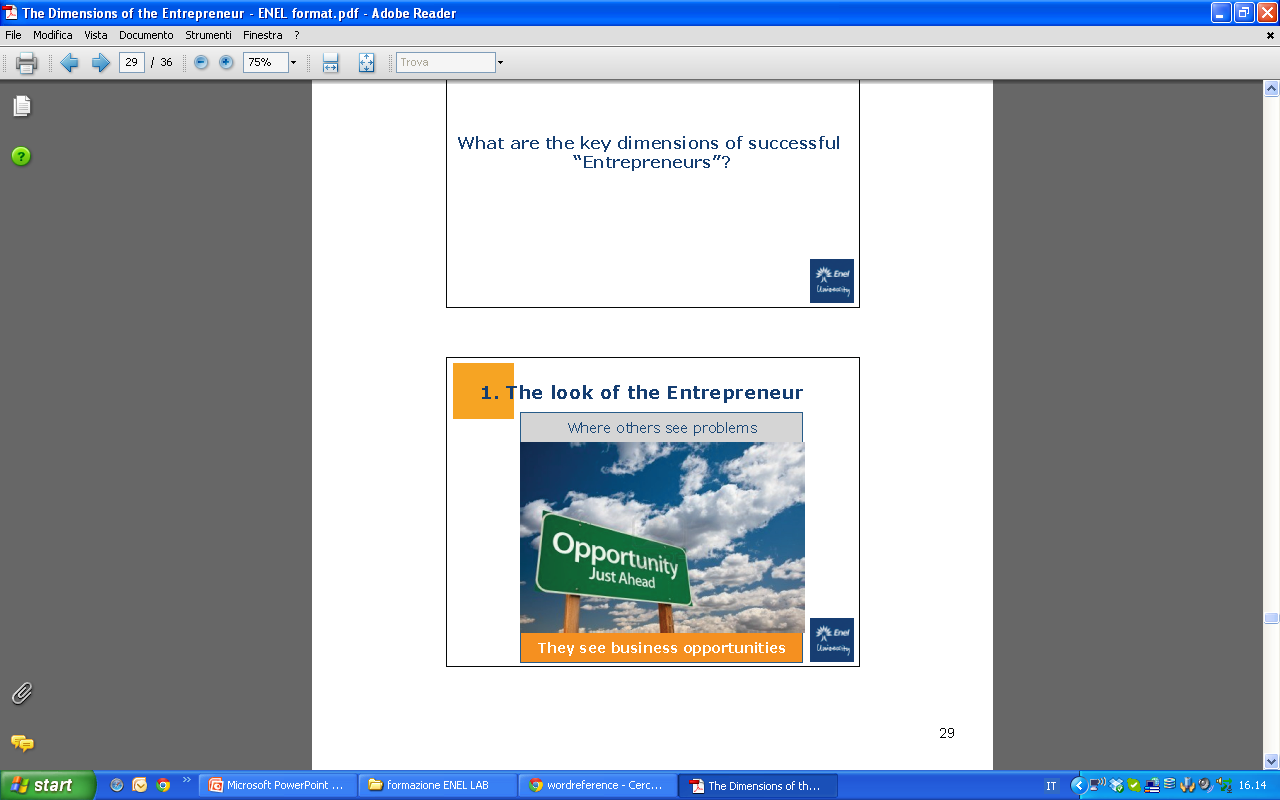 Rinnovarsi!!!
Cosa fa un imprenditore?
2. Formula una idea innovativa
1. Percepisce una problematica
3. Verifica le opportunità
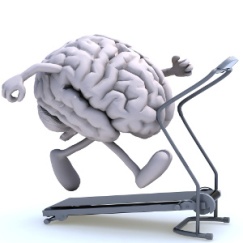 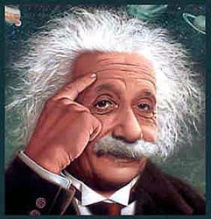 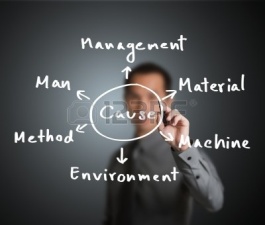 4 . Delinea il modello di business
6 . Crea un iter organizzativo
5 . Si procura i fondi necessari
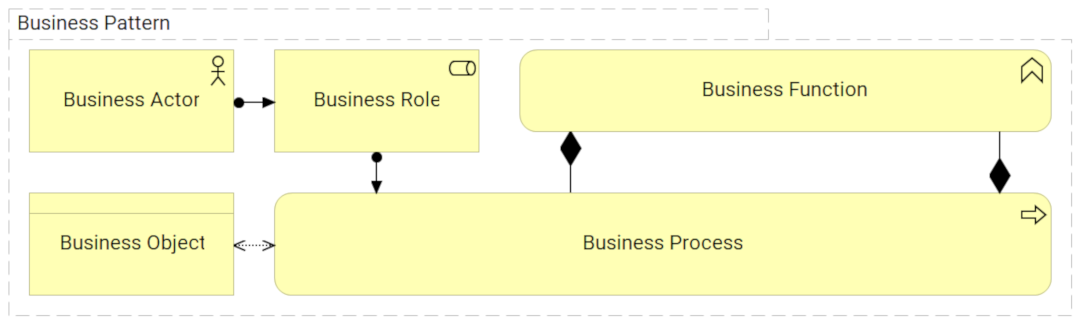 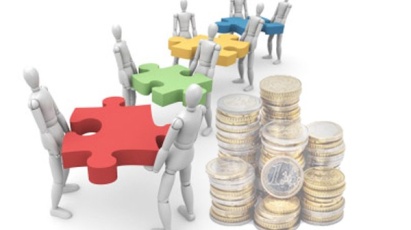 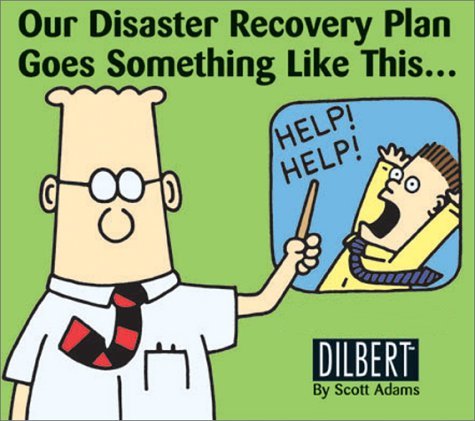 I tre elementi
Contesto
Opportunità
Investitori
Fondatori
Valore
Clienti
Risorse umane
Modello di 
Business
Squadra
[Speaker Notes: Hr= human resources]
Scenario
Impiego
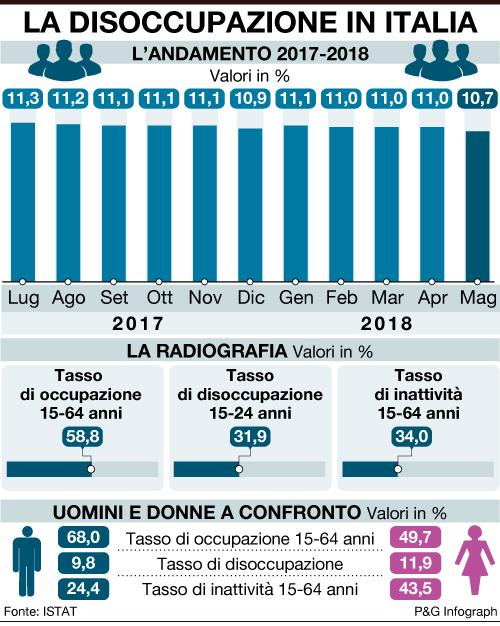 Risultati Pisa Ocse
Apprendimento
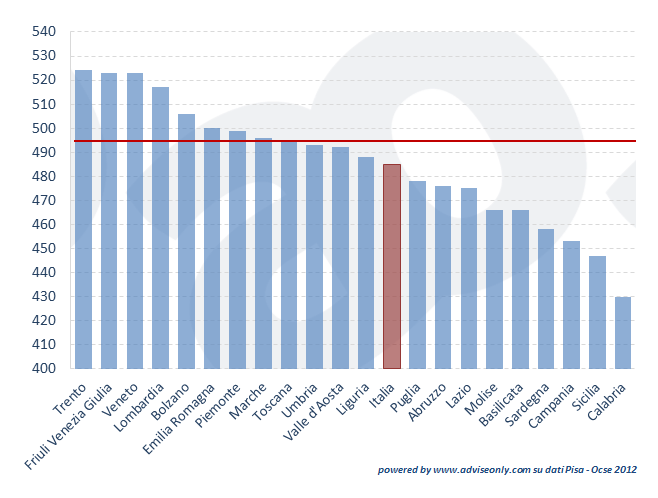 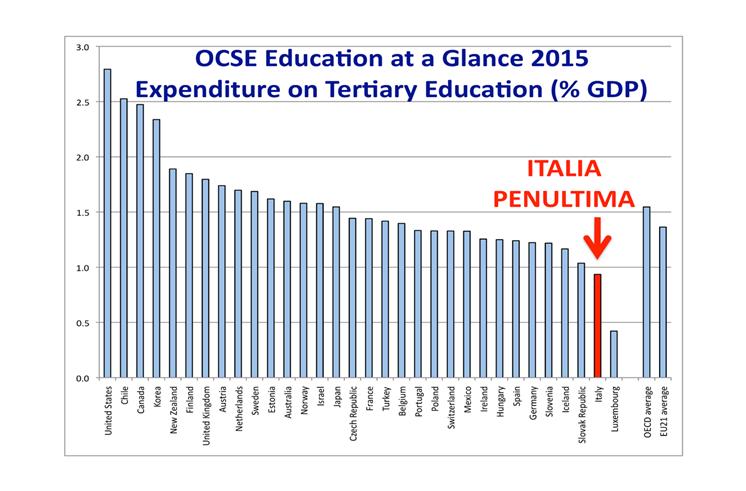 Esplosione tecnologica
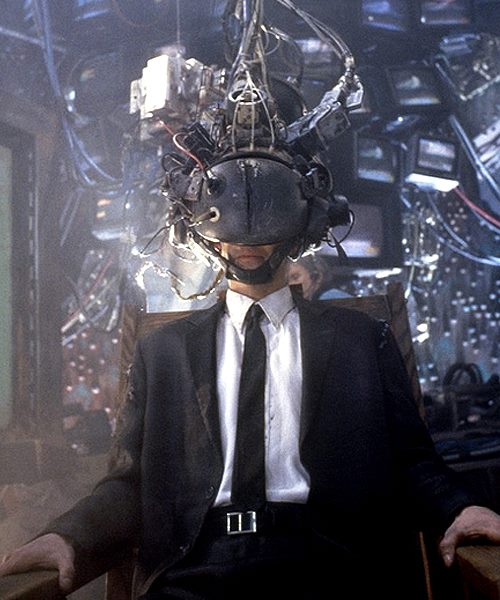 Rivoluzioni geopolitiche
Iperconnettività
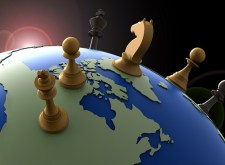 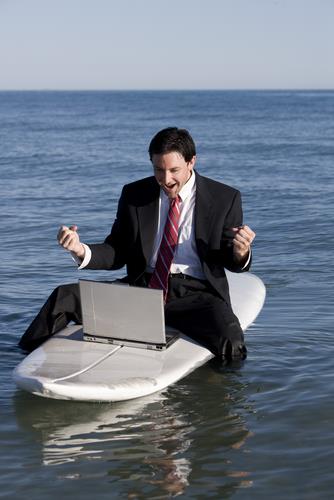 Migrazioni di massa
Popolazione che invecchia
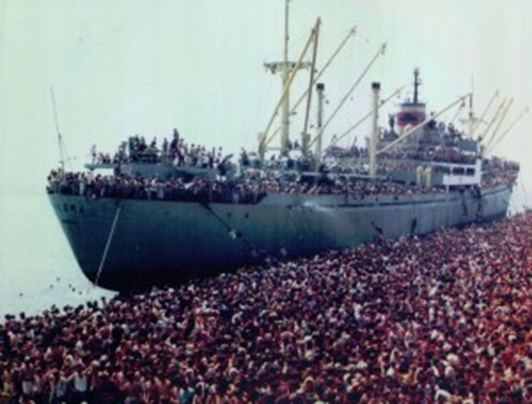 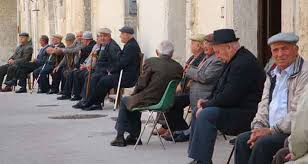 Settori di crescita
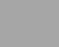 Salute e benessere
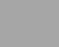 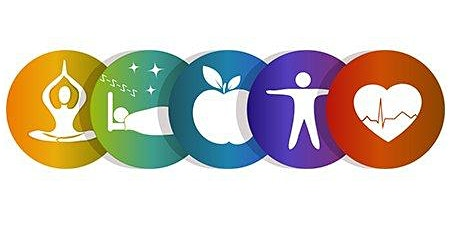 Energia
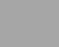 Tecnologia
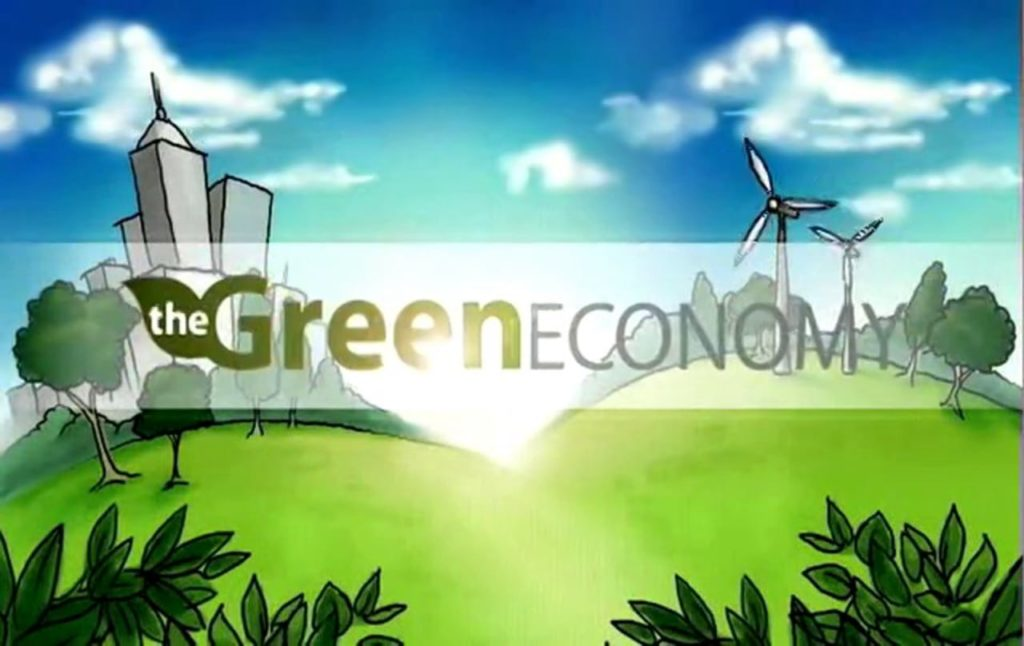 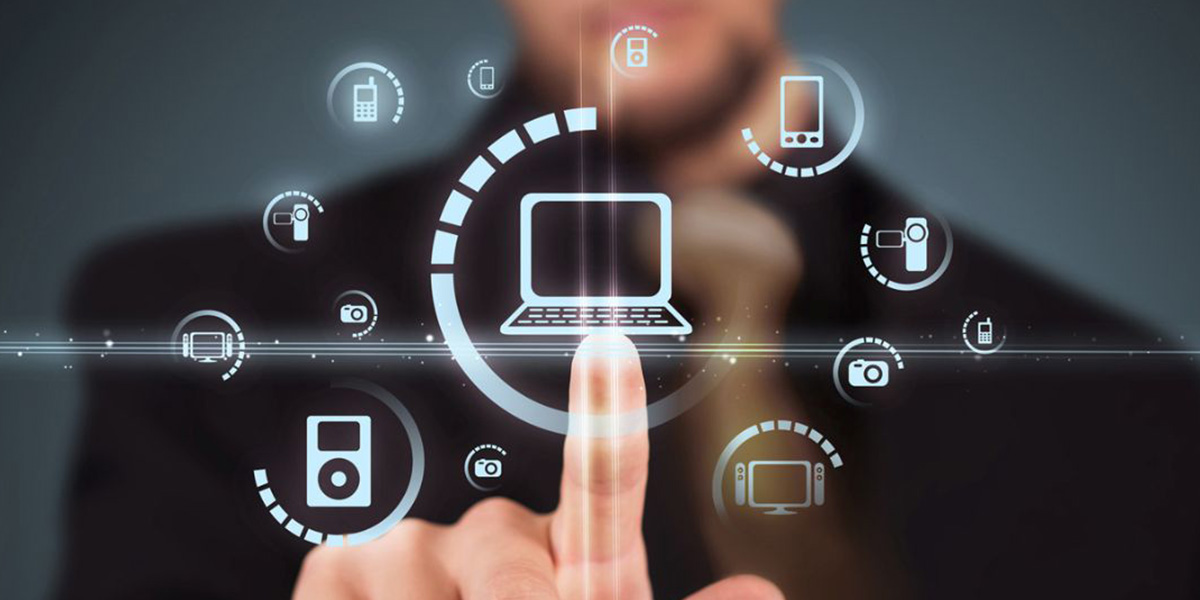 Shopping online
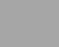 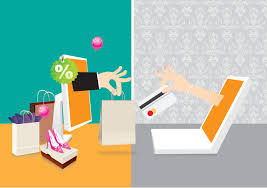 Informazioni
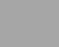 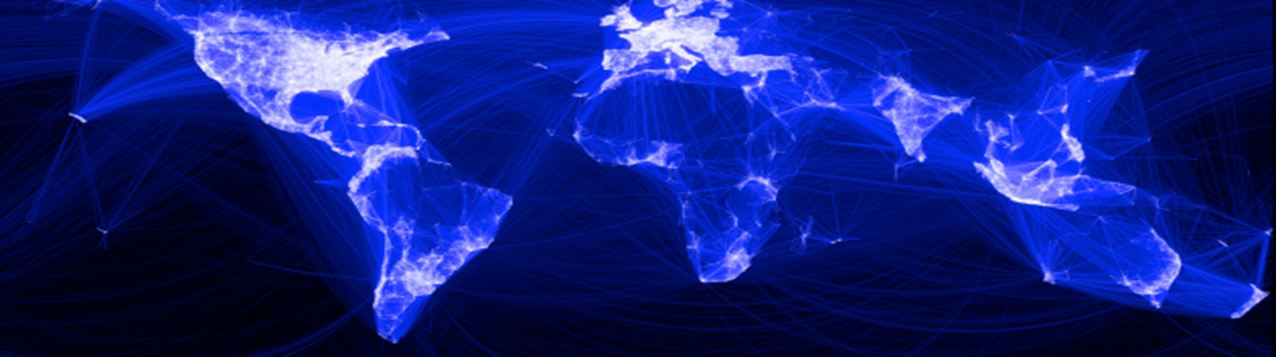 Genetica
Assistenza
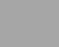 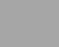 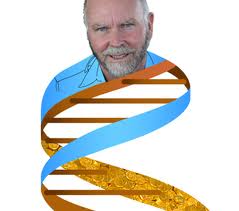 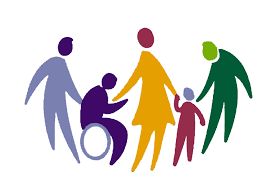 [Speaker Notes: Craig Venter]
Nazioni in via di sviluppo
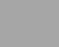 Geopolitica- PIL delle nazioni - statistiche
2010
1   Usa
2   China
3   Japan
4   India 
5   Germany
6   Russia 
7   Uk
8   France
9   Brasil
10 Italy
11 Mexico
12 South Corea
13 Spain
14 Canada 
15 Indonesia
2020
1   China
2   Usa
3   India
4   Japan 
5   Russia 
6   Brasil
7   Germany
8   Uk
9   France
10 Mexico
11South Corea
12 Indonesia
13 Italy
14 Canada 
15 Spagna
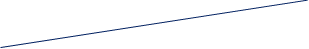 International and World Economic  Euromonitor Outlook /United Nations
Strategie di adattamento interno
Contesto
Ambiente macro-economico
Campo di applicazione
Assetto
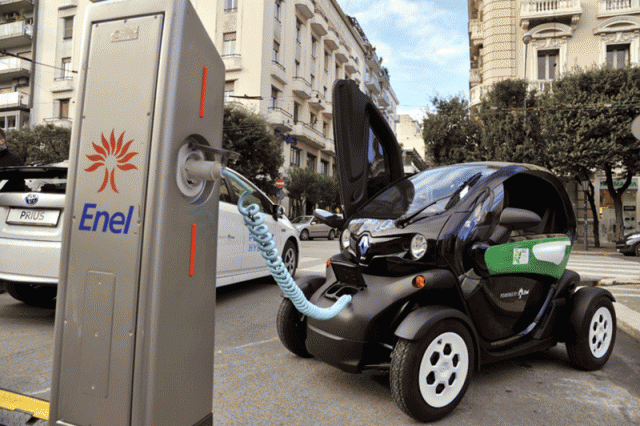 Sistema normativo
Tecnologia
Arena
Competitiva
[Speaker Notes: Asse= risorse Mercat di riferimento: analisi pest
Players: quanti sono, come si muovono produttori di colonnine-
Nrmative
Arena: 5 forze competitive di Porter
Tecno: livello 1: presa- livello 2: 4 ore di ricarica- livello 3: efficientamento energetico
Risorse: sia economiche – partnership industrilai- brevettuali-]
Distinguere un imprenditore di talento
alto
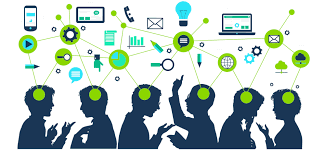 Potenziamento
Apprendimento
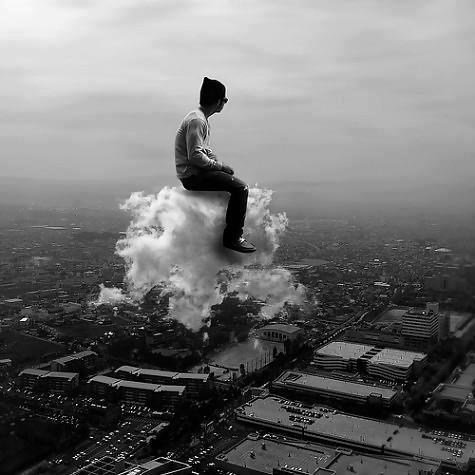 Parassita
basso
alto
basso
Motivazione
Affinare un imprenditore di talento
Le sette prerogative delle persone altamente efficienti
(S. Covey)

•Sii proattivo 

•Comincia con l’obiettivo già delineato 

•Dai precedenza alle priorità

•Sviluppa un pensiero vincente

•Prima cerca di capire e poi di farti capire

•Sinergizza 

•Rinnovamento. Affila la lama.
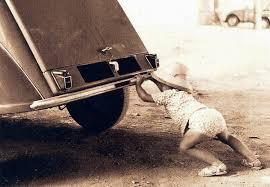 Il percorso formativo dell'imprenditore
personalità matura
comportamenti istintivi
comportamenti acquisiti
GUIDA
SAPERE COME FAR FARE A QUALCOSA A QUALCUNO
ABILITA’
(COMPETENZA)
FASI           ABILITA’          COMPORTAMENTI
COGNIZIONE 
(CONOSCERE)
pre-imprenditoriale                         imprenditoriale                               manageriale
[Speaker Notes: Matura le competenze e scìviluppa il know how, solo se sa, può …..
Necessita di formazione, trasferirli e svilupparli negli altri]
Le abilità da sviluppare
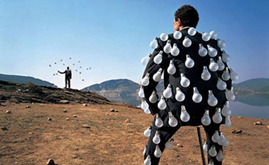 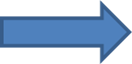 Lavoro di gruppo  		cooperare

Comunicare 		ascoltare e persuadere

Motivare			automotivarsi ed entusiasmare

Esercitare potere		essere risoluto

Decidere 			optare per nuovi approcci in tempo reale

Negoziare 	                                     raggiungere un equilibrio

Gestire il tempo		pianificare eventi e il tempo altrui

Analizzare			per affrontare eventi  e opzioni probabili

Alleviare lo stress	                   limitare situazioni critiche

Gestione del cambiamento	      prevedere e valutare i fattori in modo sistematico
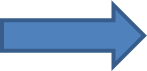 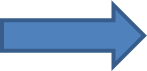 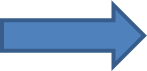 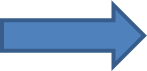 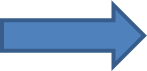 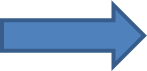 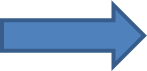 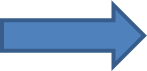 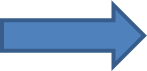 Gli atteggiamenti da favorire
Buonsenso

Cortesia

Fiducia

Ottimismo

Cultura

Responsabilità

Umiltà

Tenacia

Buongusto

Confidenzialità

Autorevolezza
Onestà

Fede

Negoziazione

Resilienza

Curiosità

Cautela

Generosità

Perfezionismo

Entusiasmo

Pazienza

Confidenza
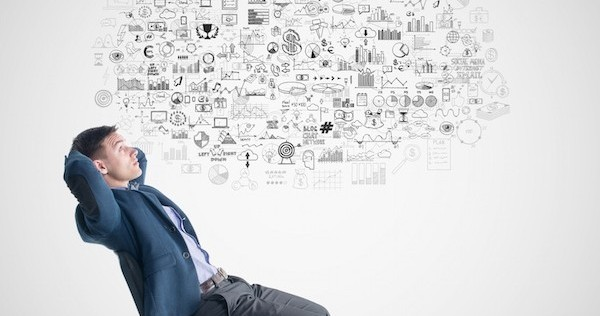 [Speaker Notes: O le hai o non le hai]
La mentalità di un vero leader è caratterizzata da:
Energia 	           adottare un atteggiamento responsabile e avere carisma allo stesso tempo

Perseguire gli obiettivi                produrre risultati coerenti con i propri obiettivi

Rispetto 			tutelare la propria e altrui dignità

Consenso 			consultare i dipendenti

Influenza 		                  suscitare autorevolezza

Riconoscimento		condividere i risultati con il proprio team

Leadership		rispettare i requisiti del team

Apprendimento continuo                espansione delle abilità e delle competenze
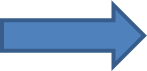 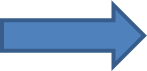 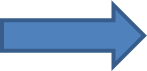 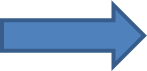 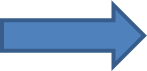 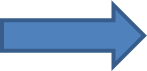 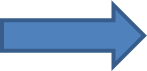 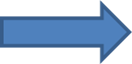 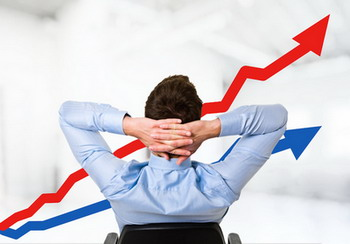 Le caratteristiche comuni di un imprenditore
Ha bisogno di confrontarsi con nuove sfide

E’ indipendente

È responsabile dei suoi risultati

Ha voglia di rischiare

È sicuro di sé
…. L’imprenditore di successo…
E’ tecnicamente esperto

Ha una conoscenza completa del settore

È profondamente coinvolto nel suo progetto
[Speaker Notes: Ci lavora 24 ore a giorno e vince le sfide]
L’effetto Regina Rossa
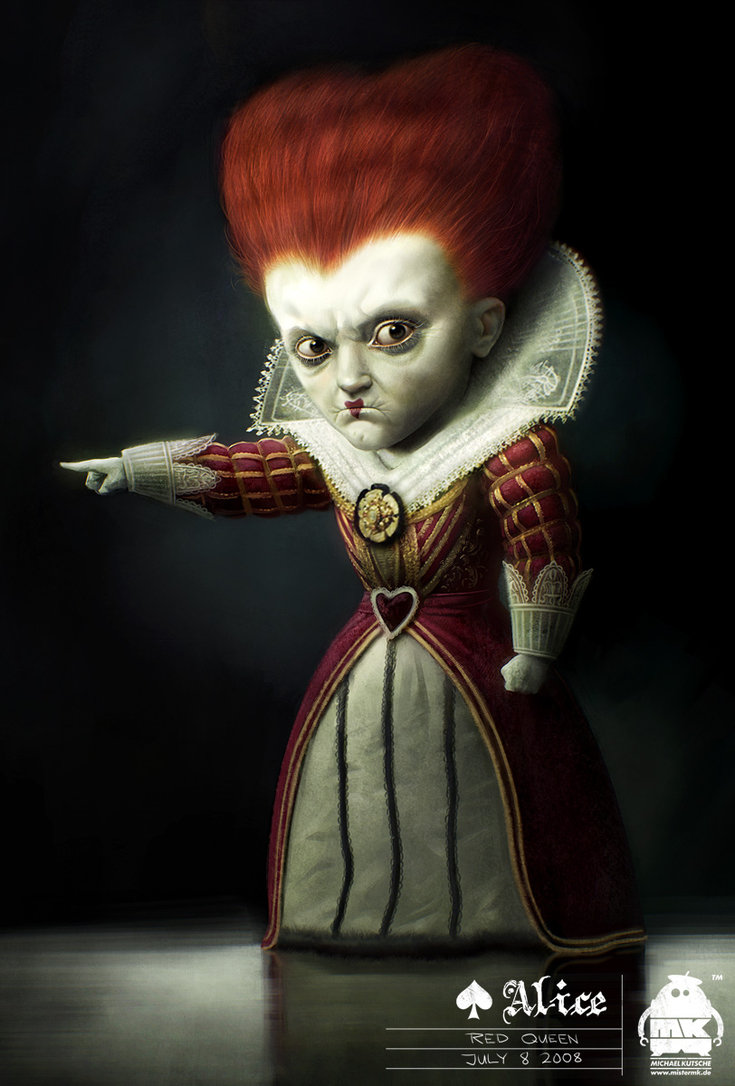 "Un paese piuttosto lento!" disse la Regina. "Ora, vedi, alla tua andatura al massimo rimarrai nello stesso posto. Se vuoi andare da qualche altra parte, devi correre almeno il doppio di quella velocità!"
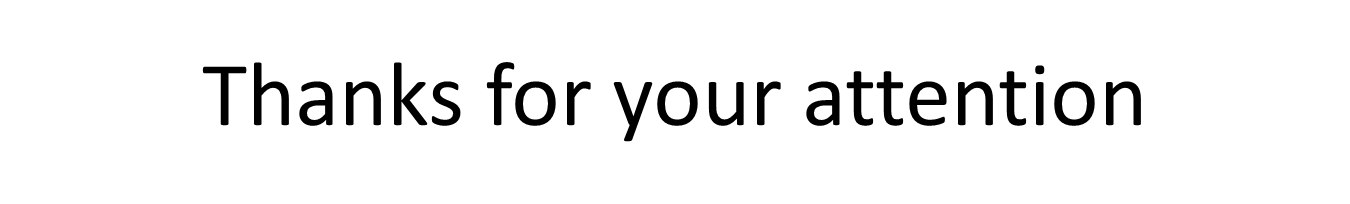 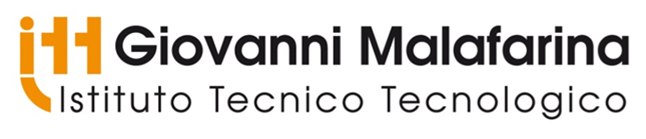 [Speaker Notes: Red Queen Effect. The red queen effect is a metaphor used in the business world to describe the unsuccessful efforts of a company to get ahead of its competition. Companies typically research or study the competition and then implement strategies to help boost their company sales and profits.]
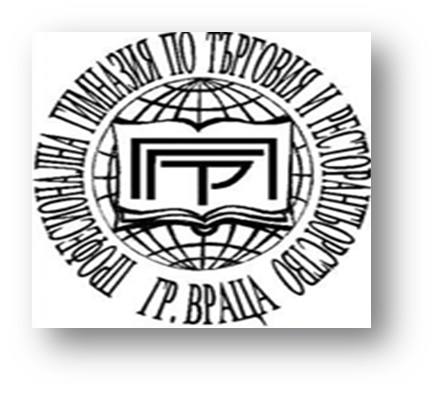 Vocational school of trade and catering
Dall'idea imprenditoriale al Business Plan
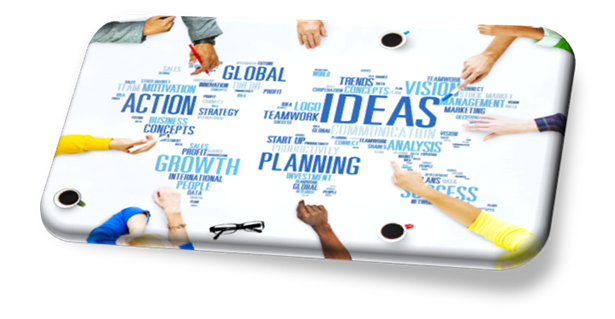 by Bulgarian team
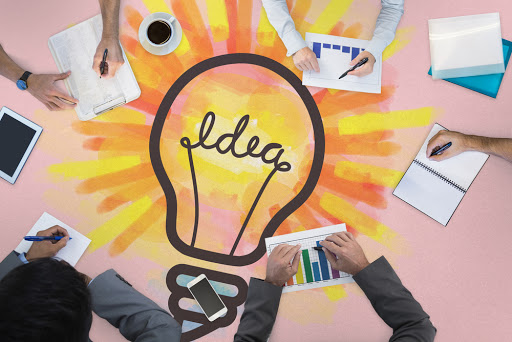 L'idea imprenditoriale
Alcune fonti di idee imprenditoriali:
La tua esperienza professionale e sociale come discente, lavoratore, consumatore o semplicemente come osservatore
Tutti i tipi di informazioni derivate da Internet, radio, televisione e tutti i media e le risorse commerciali
Ricerca mirata, colloqui gratuiti, questionari, focus group con clienti, commercianti o esperti nei settori pertinenti
Criteri di valutazione
Opportunità di mercato
Competizione
Sistema di marketing
Caratteristiche finanziarie
(Risparmi personali/credito bancario
Donazioni/Leasing )
Fattori produttivi
Rischio
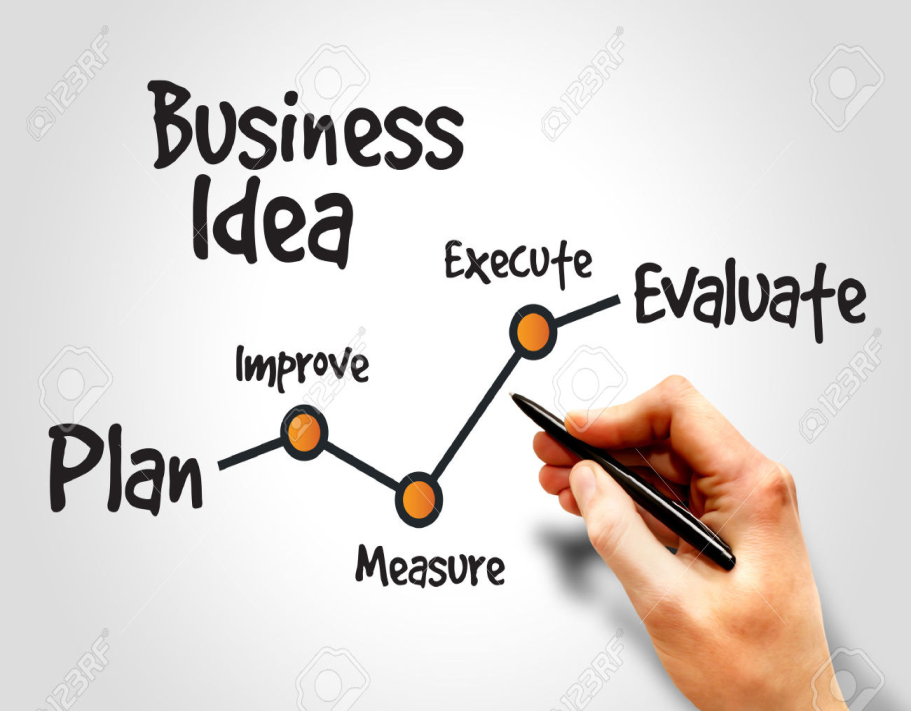 Dall'idea imprenditoriale al Business Plan
Il Business Plan riassume le intenzioni di un'azienda per un obiettivo particolare
Incoraggia gli imprenditori a fare una valutazione obiettiva dei punti di forza e di debolezza dell'impresa
Il Business Plan è essenziale per le banche e gli azionisti che vogliano investire in un'impresa futura
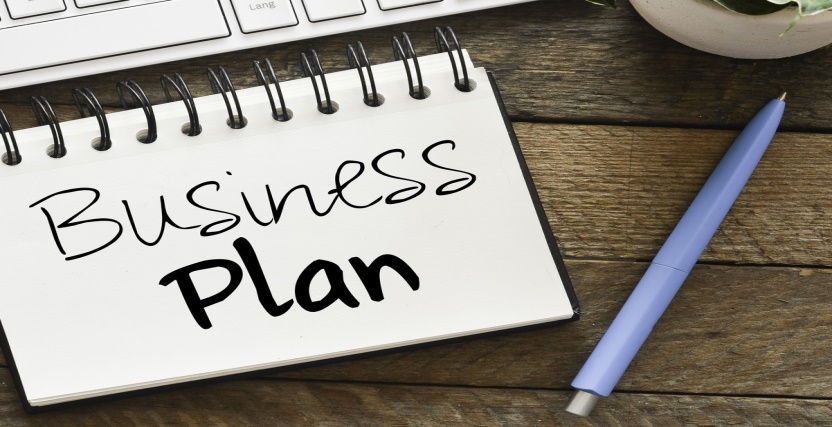 Struttura di un Business Plan
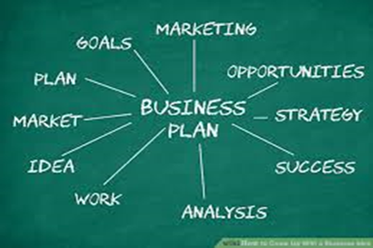 Qual’ è il prodotto?
Qual’ è il mercato?
Concorrenza sul mercato?
Qual’ è la tua strategia di marketing?
Qual’ è la tua strategia di gestione?
Qual’ è il tuo piano operativo?
Qual’ è il tuo piano finanziario?
Analisi di mercato:
Definisce il mercato in termini di dimensioni, dati demografici, struttura, prospettive di crescita, tendenze e potenziale di vendita
Dà una prospettiva sia a breve che a lungo termine
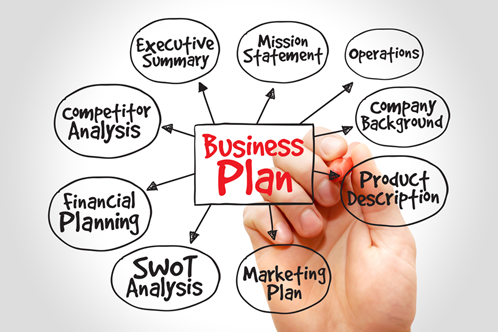 Analisi competitiva:
I punti di forza e di debolezza dei concorrenti all'interno del tuo mercato
Strategie che ti forniranno un netto vantaggio
Barriere che possono essere sviluppate per impedire alla concorrenza di entrare nel tuo mercato
Eventuali punti deboli che possono essere sfruttati nel ciclo di sviluppo del prodotto
punti di forza e di debolezza dei concorrenti all'interno del vostro mercato
Strategie che ti forniranno un netto vantaggio
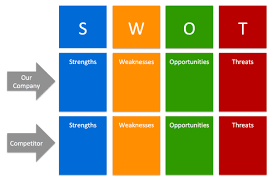 Strategie di marketing:
Strategia di posizionamento
 Determinazione dei prezzi
 Determinazione della distribuzione
 Strategia di promozione
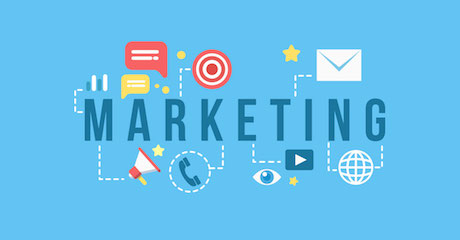 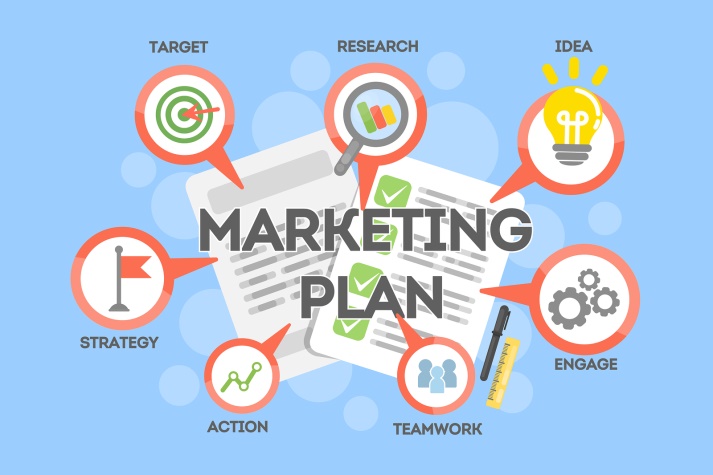 Operazioni e gestione:
Come funziona l'azienda su base continua
Logistica dell'organizzazione
Team di gestione
Personale
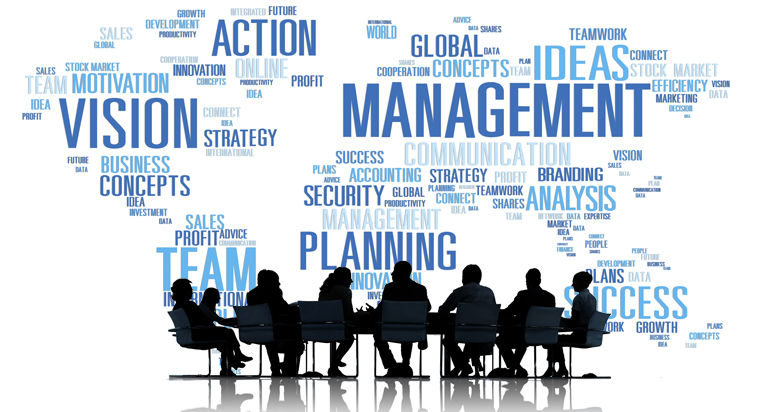 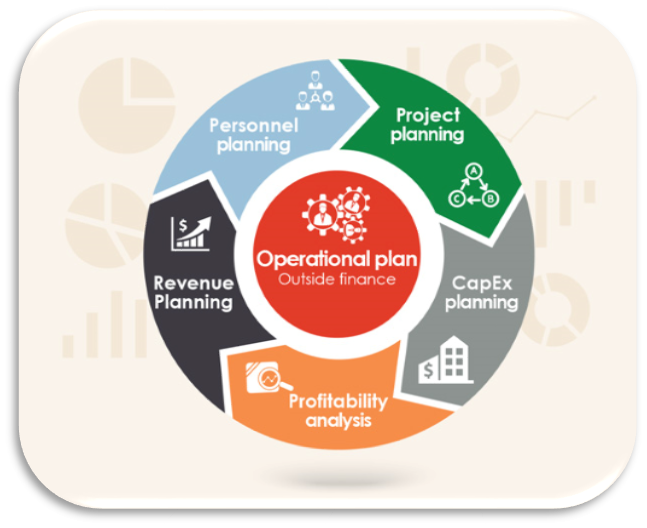 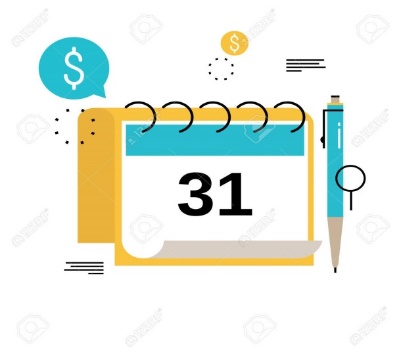 Componenti finanziari del tuo Business Plan
Il conto economico
Rendiconto finanziario
Bilancio
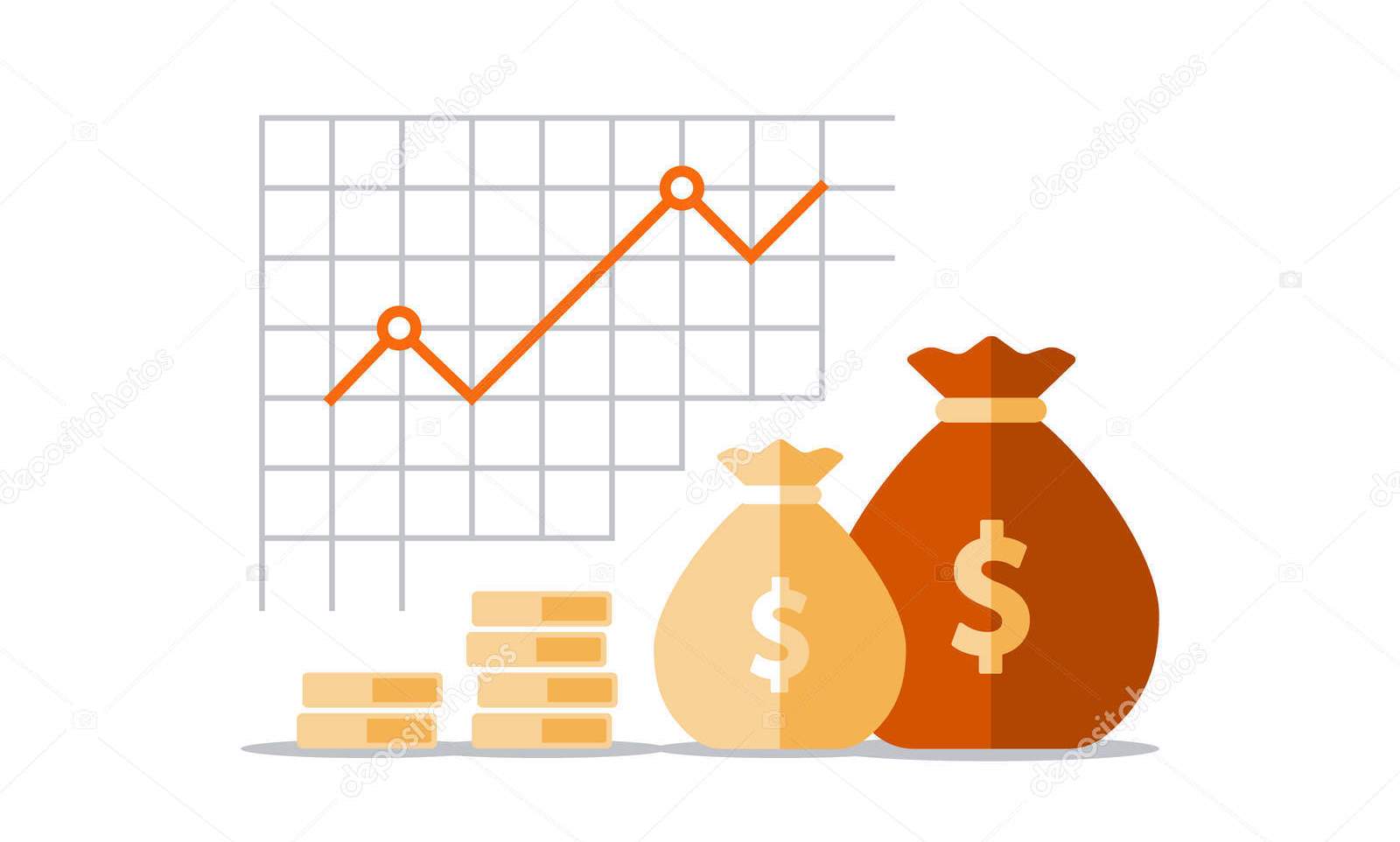 Documenti di supporto: 
Il tuo curriculum vitae
contratti con fornitori, clienti o clienti
lettere di referenza
lettere di intenti
copia del tuo contratto di locazione
dichiarazioni dei redditi per i tre anni precedenti e qualsiasi altra cosa rilevante per il tuo Business Plan.
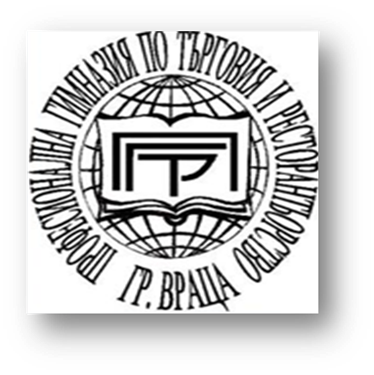 Thank you for your attention!
The Vocational school of trade and catering
Vratsa- Bulgaria
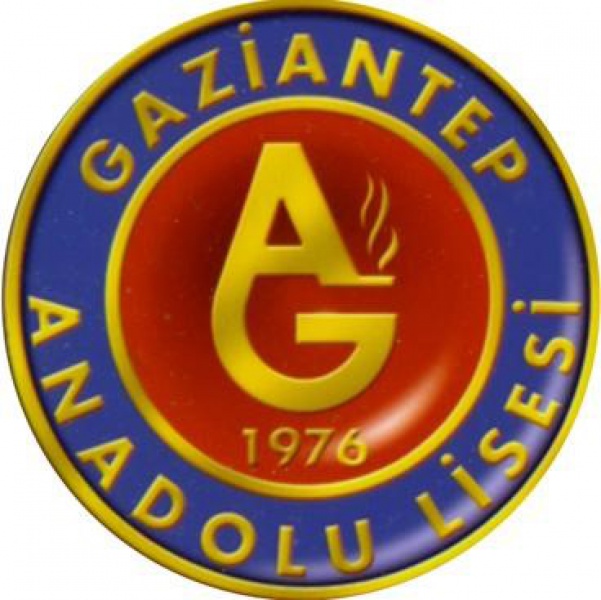 Anadolu Lisesi 
Gaziantep, Turkey
Insegnare l'imprenditorialità
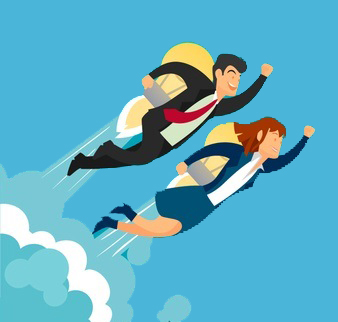 by the Turkish team
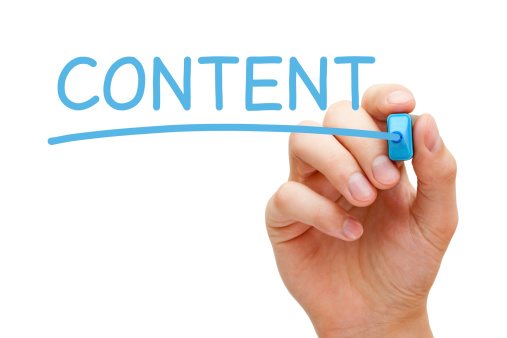 Che cos'è l'imprenditorialità?
L'imprenditorialità può risolvere i problemi sociali?
Identificare i problemi sociali della comunità nel proprio paese
Le idee imprenditoriali che possono risolvere i problemi sociali
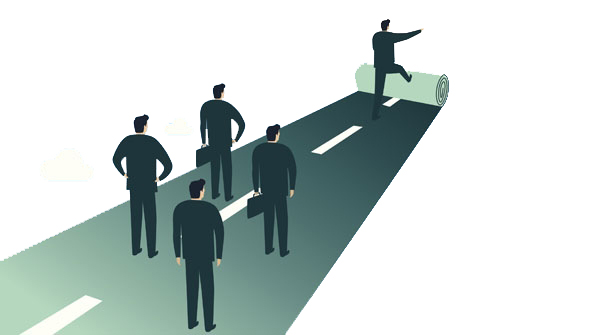 Che cos'è l'imprenditorialità?
L'imprenditorialità è il processo di progettazione, lancio e gestione di una nuova attività, che spesso è inizialmente una piccola impresa
L'imprenditorialità è stata descritta come il "Requisito per sviluppare, organizzare e gestire un'impresa assumendosi dei rischi per ottenere profitto"
Chi è un imprenditore?
Le persone che avviano un'attività o attività sono chiamate imprenditori
L'imprenditore è un'entità che ha la capacità di trovare nuove opportunità o tecnologie in prodotti e servizi
L'imprenditorialità può risolvere i problemi sociali?
Sì, può risolvere alcuni problemi sociali.
L'imprenditorialità è un modo per aiutare le persone e risolvere i problemi sociali, nonché un modo per guadagnare denaro.
Se tu come imprenditore sei in grado di risolvere un problema per la società, hai il potenziale per usarlo a tuo vantaggio
Quindi l'imprenditorialità è redditizia per entrambe le parti.
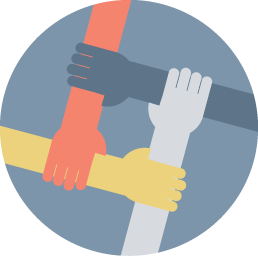 Quali problemi sociali si possono risolvere con l'imprenditorialità?
Qualche esempio:
Disoccupazione
Deprivazione economica
Problemi sanitari
Abuso di droghe
Fame ecc.
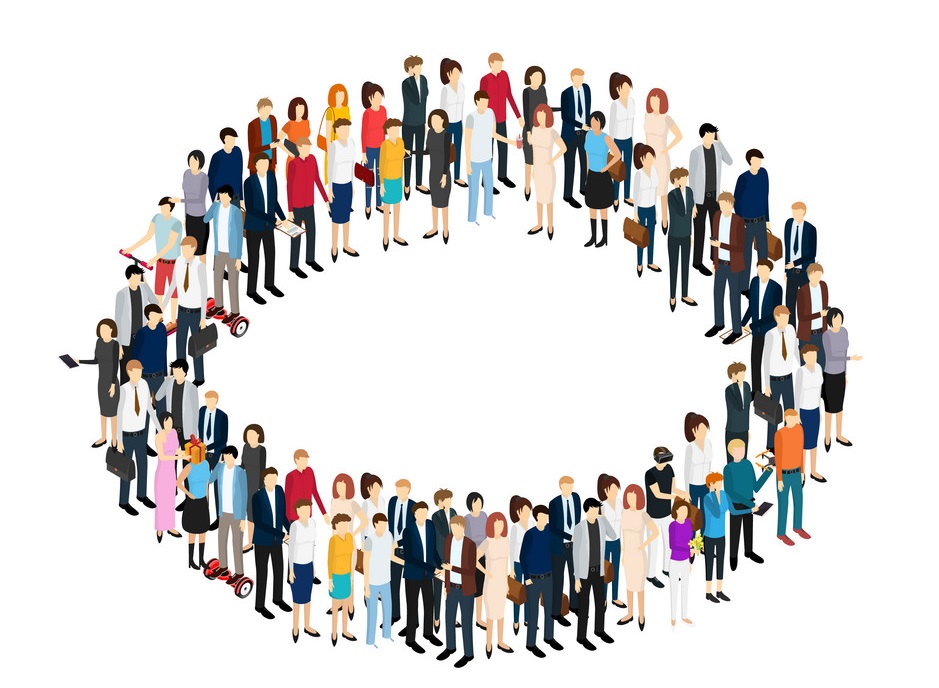 Problemi sociali della comunità in Turchia
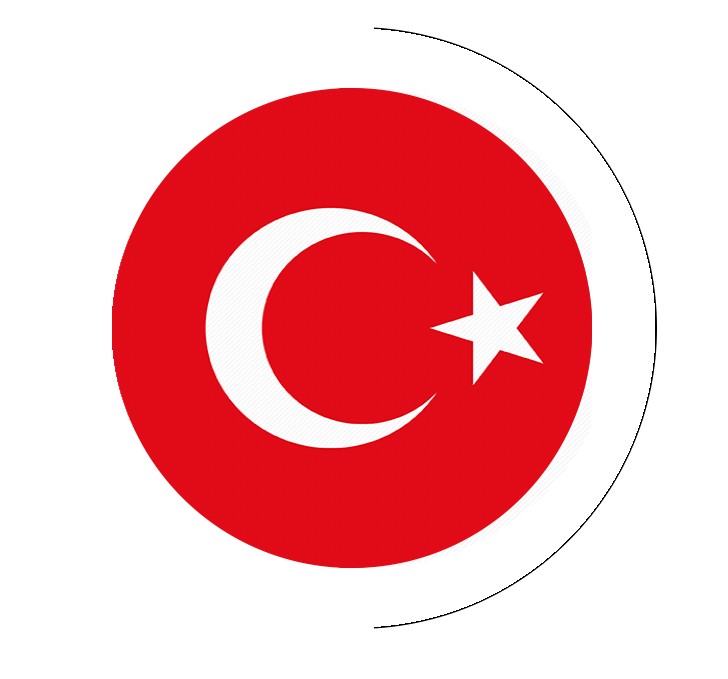 1.
2.
Crisi economica
Violenza di genere
3.
Abuso di droga
4.
5.
Immigrazione e rifugiati
Diseguaglianze economiche
35
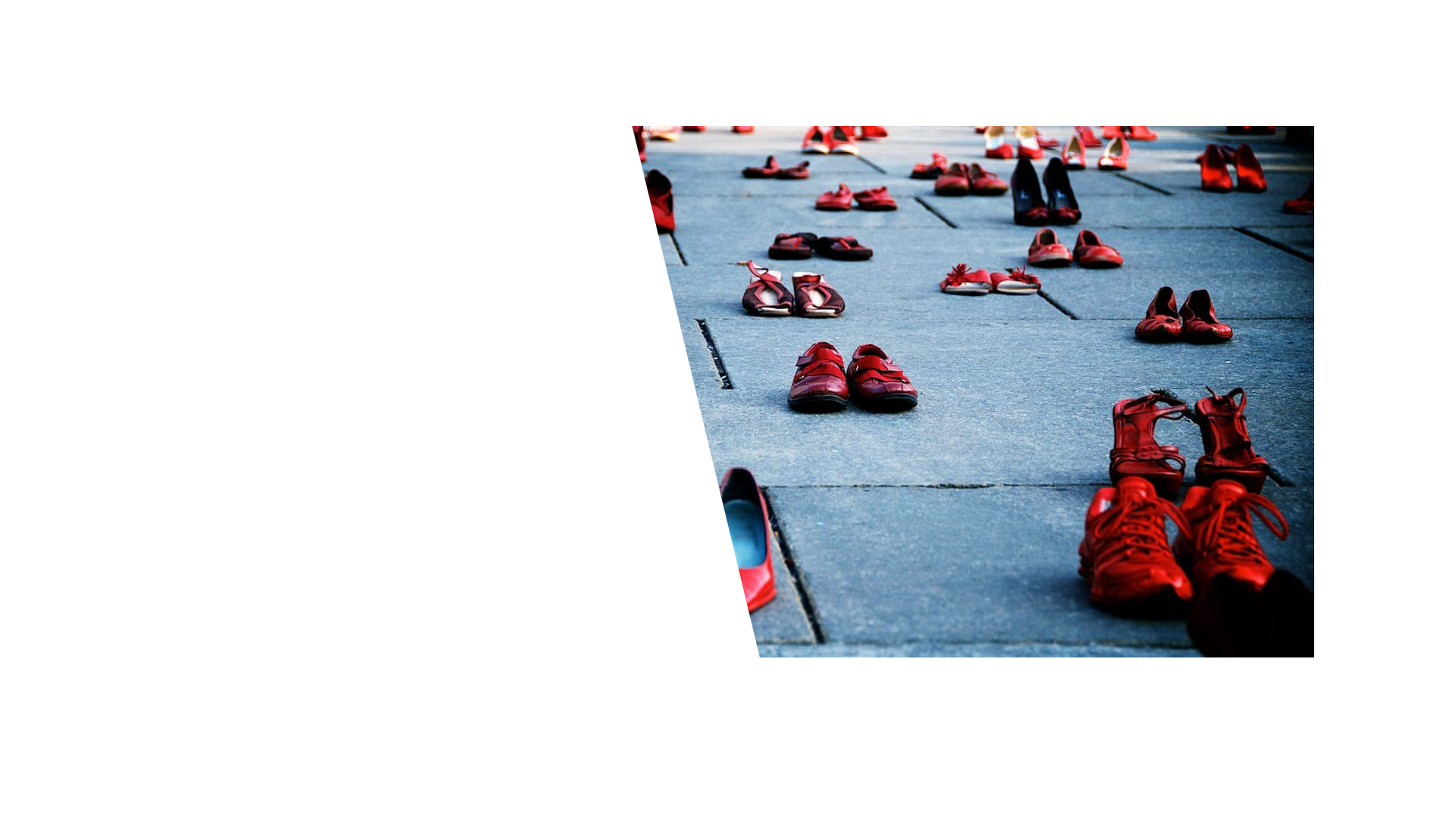 36
Dal 2017
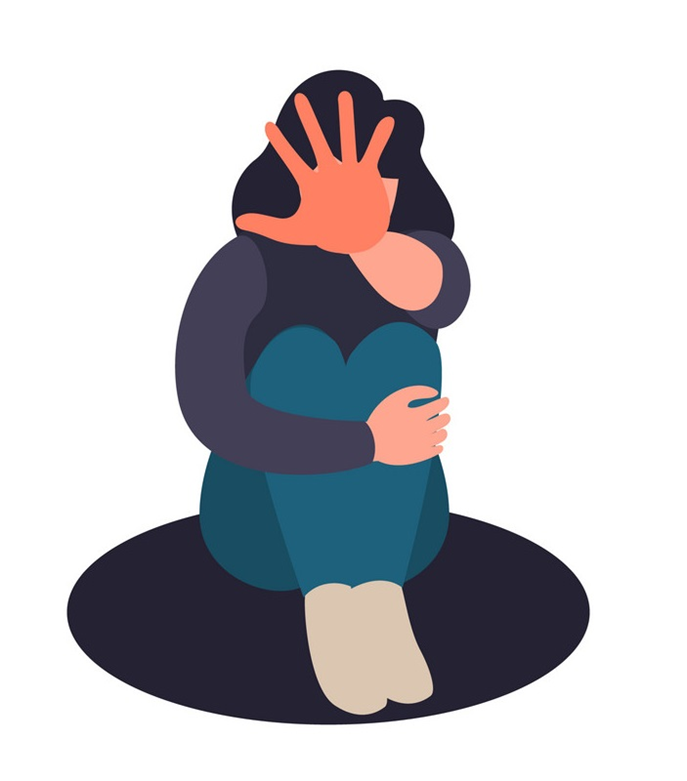 50.000>
donne uccise dai loro ex mariti nel mondo.
Idee imprenditoriali che possono risolvere problemi sociali
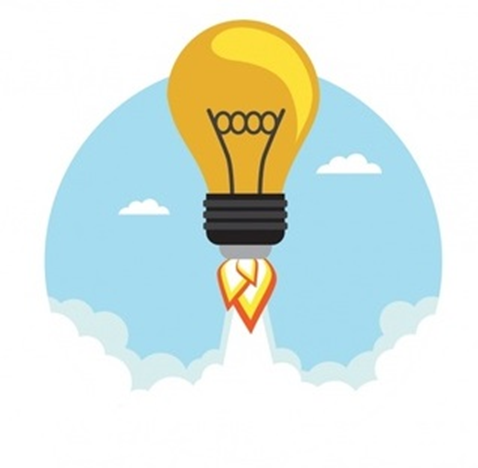 Supermarket Sociale
Crea un mercato alimentare che venda cibo a basso prezzo alle comunità con basso reddito.
Il cibo a basso prezzo viene donato (o acquistato a un prezzo molto basso) da fornitori di cibo e altri supermercati, che non possono vendere il cibo da soli a causa di alcuni motivi come l'avvicinarsi delle date di scadenza e le confezioni danneggiate.
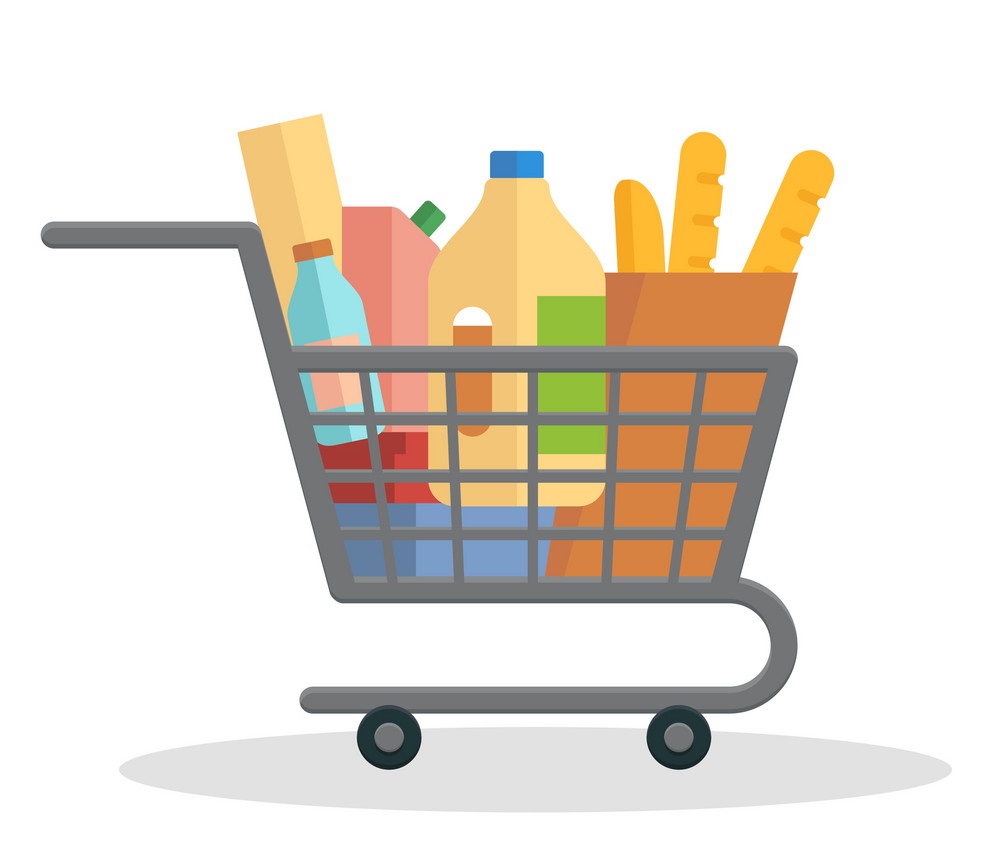 Cucinare/infornare per una causa sociale
Aprire una panetteria/ristorante che si concentri sulla costruzione di competenze lavorative per gruppi sottoccupati, come giovani a rischio o ex tossicodipendenti.
I profitti derivanti dalle vendite di cibo e bevande vanno a salari, formazione e programmi di miglioramento sociale.
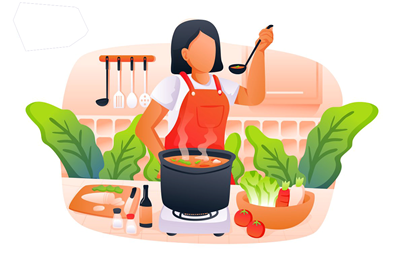 Acqua per tutti
Creare una macchina per la filtrazione dell'acqua domestica da vendere ai paesi del terzo mondo. Usare poi le entrate per aiutare gli stessi paesi.
Come bonus, utilizzare materiali e processi rispettosi dell'ambiente nella creazione del prodotto.
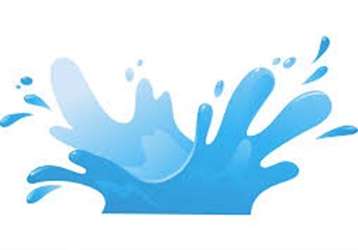 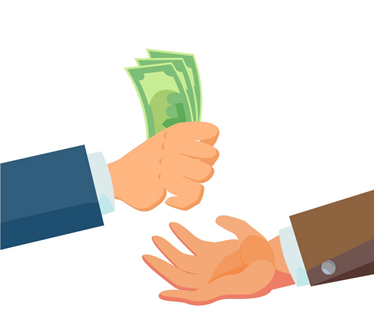 Crowdfunding sociale
Costruire una piattaforma per trovare gruppi o singoli finanziatori. Essi dovranno accettare una promessa di futuri guadagni mentre anticipano donazioni finanziarie al progetto dell'imprenditore sociale.
Stabilire una piccola commissione per coprire i costi operativi della piattaforma.
Thank you for your attention!
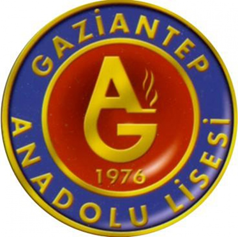 Anadolu Lisesi 
Gaziantep, Turkey
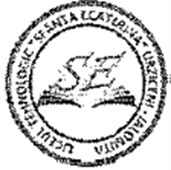 Il ruolo della formazione imprenditoriale
Tehnological School Sfanta Ecaterina
Urziceni, Romania
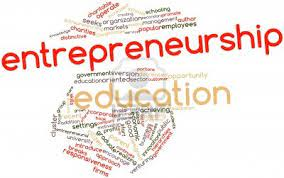 by Romanian team
Formazione imprenditoriale
Il concetto di imprenditoria sociale come parte dell'ambiente imprenditoriale
Aspetti dell'imprenditoria sociale in Romania
La missione e l'impatto dell'imprenditoria sociale
Affrontare i problemi sociali a scuola
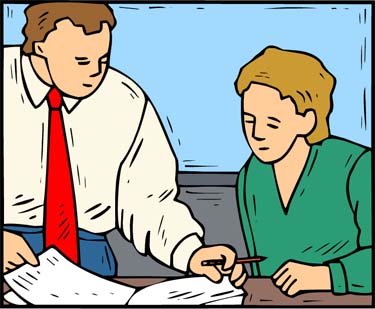 L'imprenditoria sociale è diversa da quella tradizionale per il suo scopo. L'imprenditoria sociale mira a generare profitto per trasformarlo in capitale sociale che assicurerà lo sviluppo sostenibile della società.
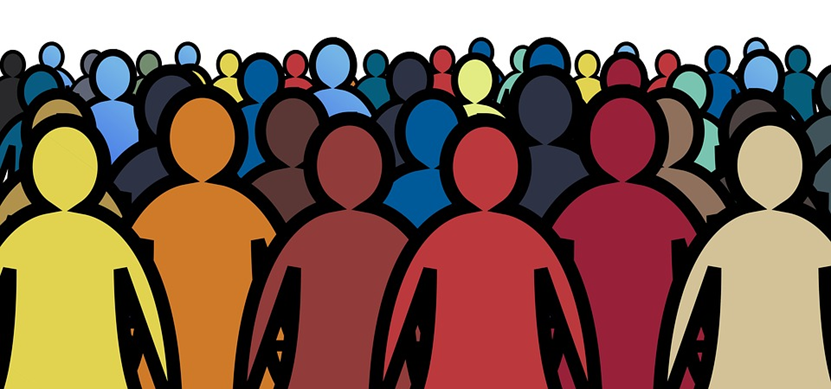 L'imprenditoria sociale non mira a realizzare profitti sostanziali per gli investitori o per se stessa. Invece, cerca di produrre cambiamenti sociali a beneficio di un singolo gruppo di persone o addirittura dell'intera società.
L'imprenditoria sociale in Romania è agli inizi, anche se c'è un grande potenziale per il suo valore. Innanzitutto, il quadro legislativo inefficiente e restrittivo rappresenta le vere sfide per questo settore. A seguito di uno studio a livello europeo è emerso che l'ambiente dell'imprenditoria sociale in Romania è composto per il 53% da donne e per il 47% da uomini, essendo l'unico in Europa con questa struttura. Il 17% degli innovatori lavora nel campo dell'inclusione sociale, il 17% nell'istruzione, il 15% nel coinvolgimento civile, il 7% nella salute, il 14% in altri campi
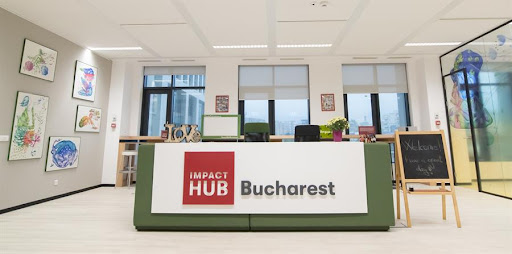 Sebbene sia in una fase sociale iniziale in Romania, l'imprenditoria sociale sostiene una varietà di idee e sfide. I grandi centri urbani – Bucarest, Iasi, Cluj e Timisoara offrono le maggiori possibilità di sviluppo del business sociale.
Queste imprese sociali vanno a beneficio della collettività, sono predisposte all'innovazione, si rivolgono alle persone socialmente escluse, offrendo loro opportunità di volontariato, formazione e anche impiego. I giovani sono i primi a rispondere a questo tipo di concetti perché creeranno l'economia del futuro. La missione e l'impatto dell'imprenditoria sociale nelle comunità in cui è attiva si nota anche dal fatto che sempre più uomini d'affari sono interessati all'impatto sociale degli investimenti effettuati, soprattutto perché negli ultimi anni ci sono alcuni elementi legislativi favorevoli (ad esempio: occupazione dei disoccupati significa la riduzione di una certa aliquota fiscale per il datore di lavoro), la disoccupazione è un problema sociale con un impatto reale.
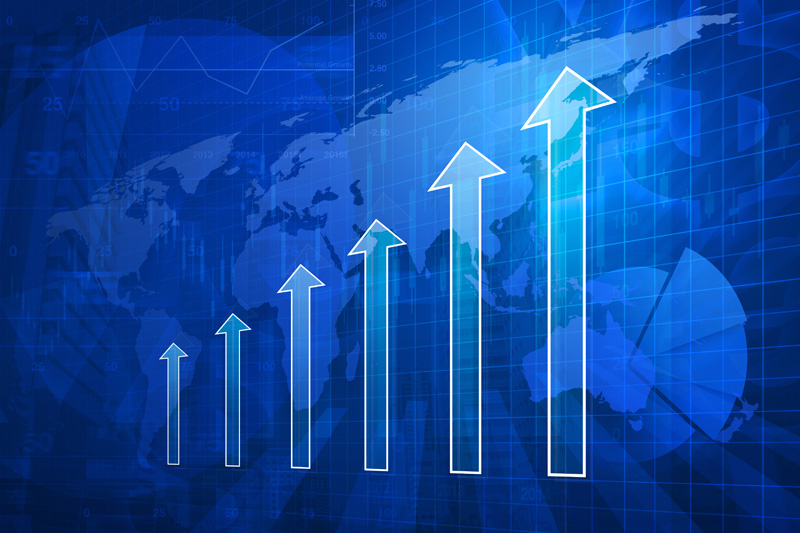 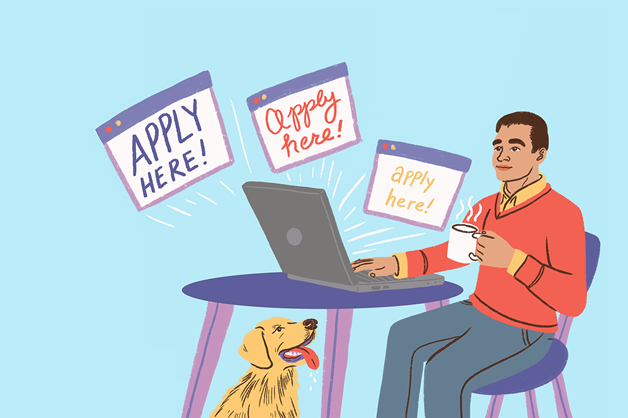 Gli studenti delle scuole superiori hanno la maturità necessaria per identificare i problemi sociali nella famiglia e nella società e persino essere coinvolti. Questo coinvolgimento può essere presentato sotto forma di identificazione dei problemi definiti, impegnandosi in un volontariato che modellerà la loro personalità. Lo studente è, dal punto di vista dell'educatore, l'adulto in formazione e potrà essere in seguito un imprenditore con la possibilità di sviluppare un'impresa. Questo dipenderà dal sostegno offerto in egual modo dalla scuola e dalla famiglia, ma anche dalla società. La base teorica è posta, il suo coinvolgimento e la sua responsabilità verranno dopo. È molto importante insegnare agli studenti a pensare in termini pragmatici, a porre problemi e a cercare modi per creare consapevolezza o cercare di risolvere disagi sociali come la povertà, la disoccupazione, l'abbandono scolastico, ecc.... Se poi sceglierà l‘imprenditoria sociale, fatto salvo lo scopo di lucro, vorrà soddisfare il suo innato desiderio di aiutare le categorie svantaggiate e, nel contempo, risolverne i problemi.
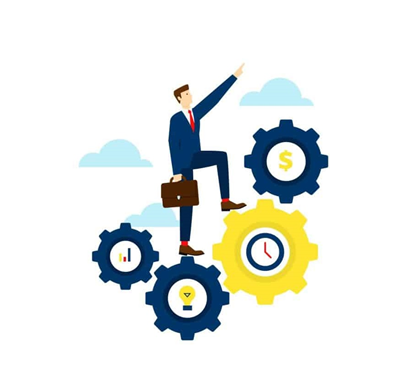 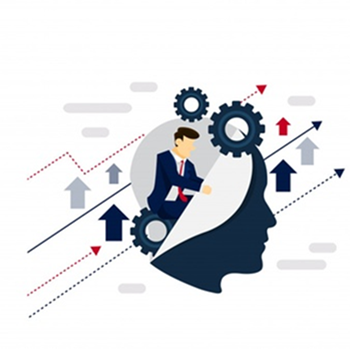 Inizialmente, potrà offrirsi volontario per conoscere i problemi reali dell’ambiente circostante e la scuola offrirà il supporto necessario. Il volontariato aiuterà il futuro imprenditore sociale nella scelta  di investire in maniera proficua per ottimizzare l’impatto sociale della sua iniziativa, parallelamente alle nozioni fornite dal sistema educativo.
Thank you for your attention!
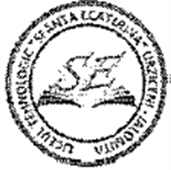 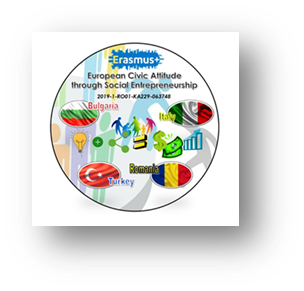 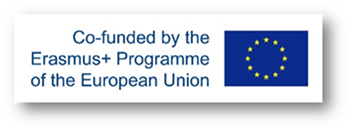 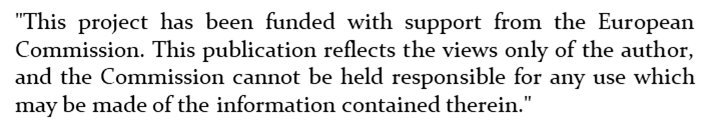